A JÖVŐ TÁRSADALMAA TECHNOLÓGIAI FEJLŐDÉS TÜKRÉBEN
Toóth Krisztina kutatásai a jövőnket illetően
Jövőképek
Ellustulás/-kényelmesedés
Technológiai függés
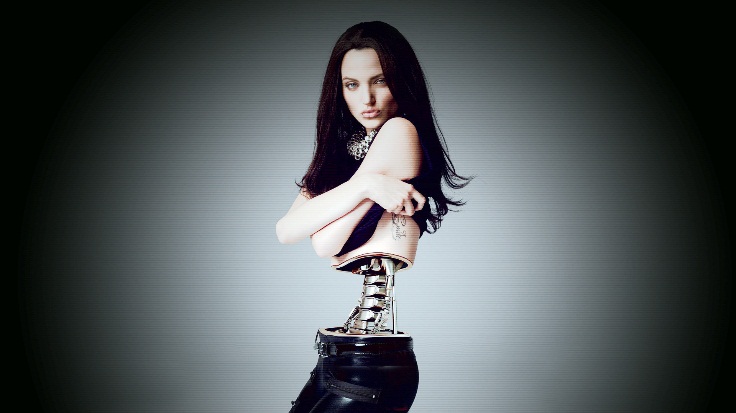 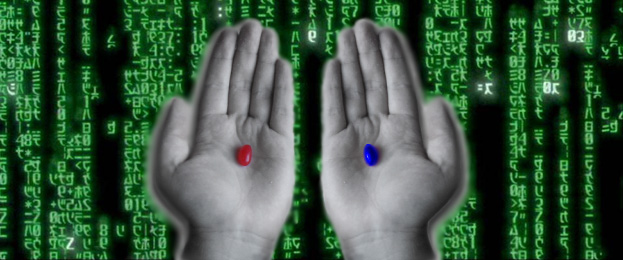 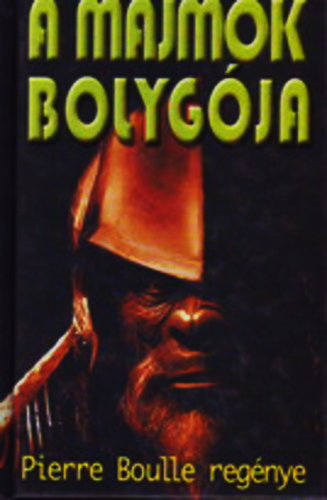 A VÁROS ÉS A CSILLAGOK
BLACK MIRROR
HASONMÁSOK
A MÁTRIX
Jövőképek
Pozitív fejlődés
Világégés
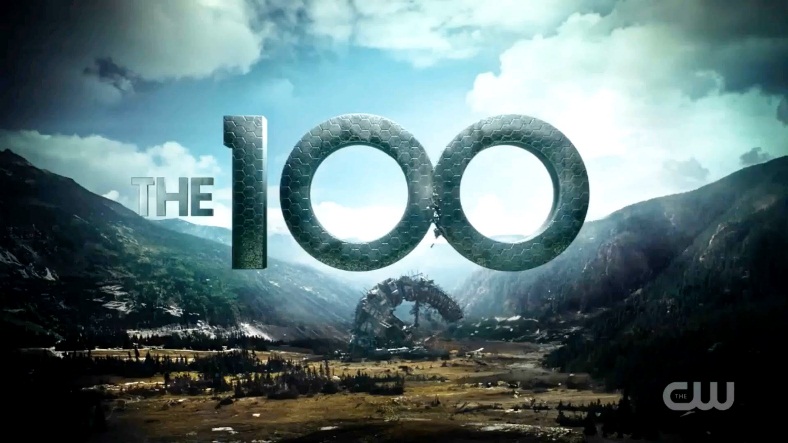 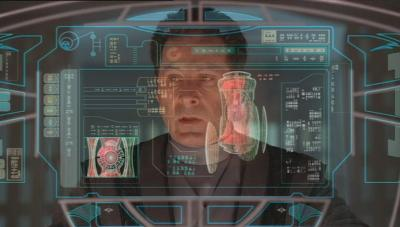 Terminator
Csillagkapu (Tollanok)
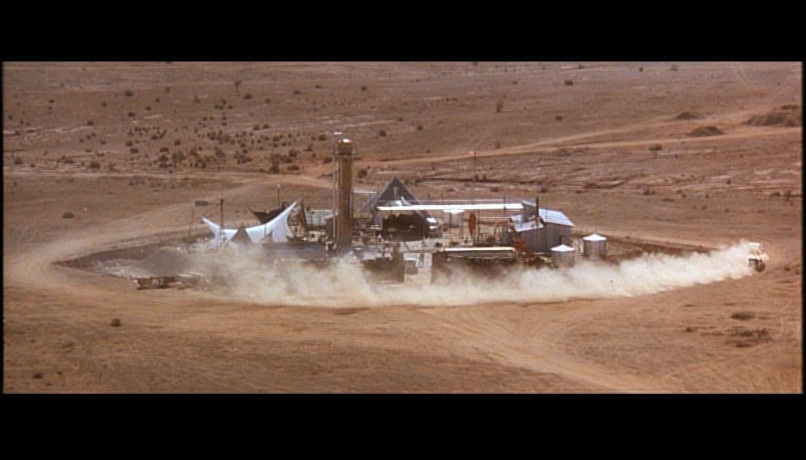 Star Trek
MadMax
Hol tartunk?
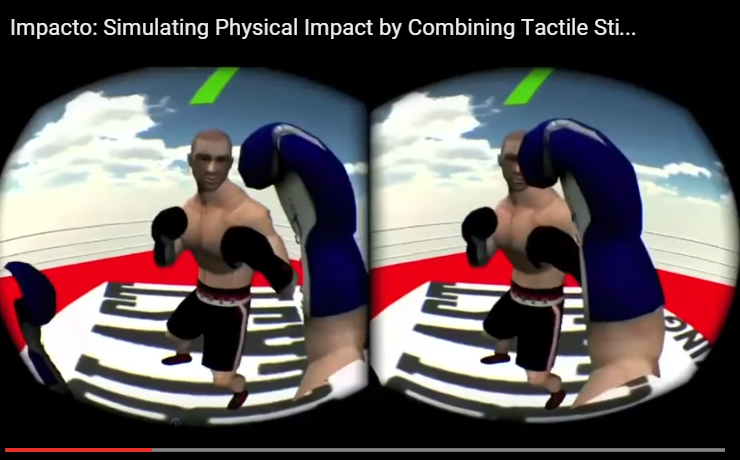 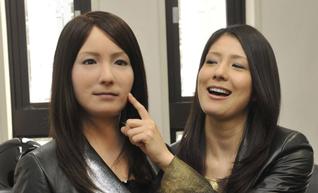 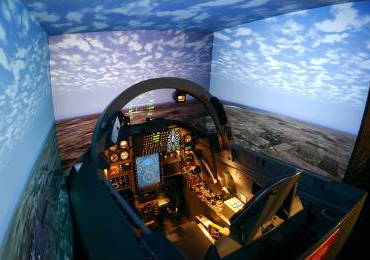 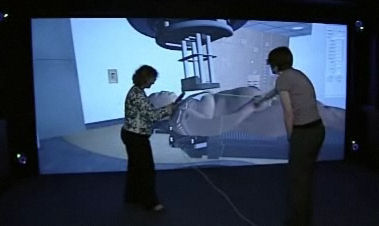 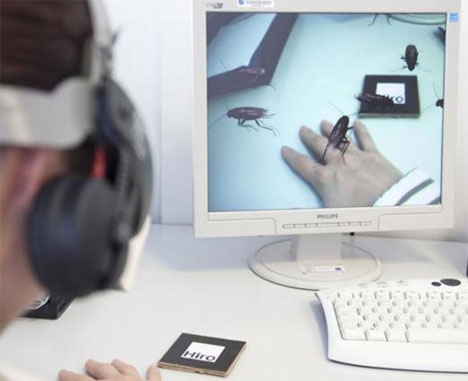 AZ „ÉRDEKLI”,MIT TESZEL!
KÖSZÖNÖM A FIGYELMET!